认识10以内的数
10的认识
第1课时
新知探究-课堂小结-课堂作业
苏教版  数学  一年级  上册
WWW.PPT818.COM
1.理解10表示的意义及其在计数时的重要价值，会读、写10，掌握10以内的数序，会比较10以内数的大小。
2.理解10个一合成1个十。
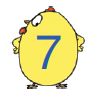 节日到了，各民族的小朋友们载歌载舞，你能数一数有几个小朋友吗？
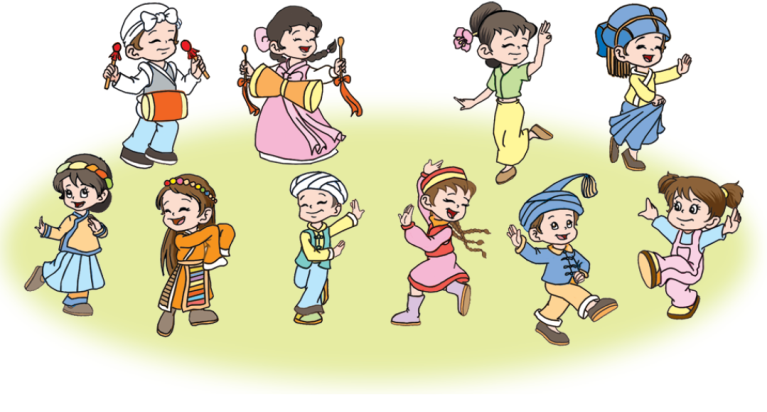 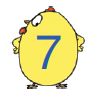 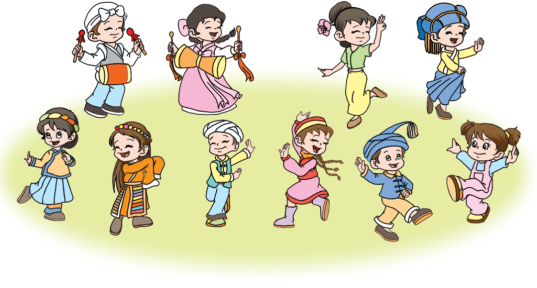 10占两个日字格，先写左边的1，再写右边的0。
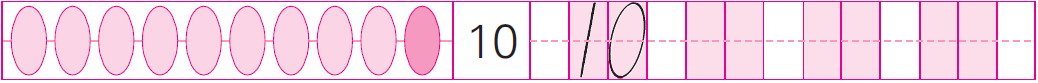 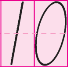 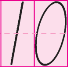 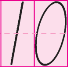 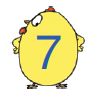 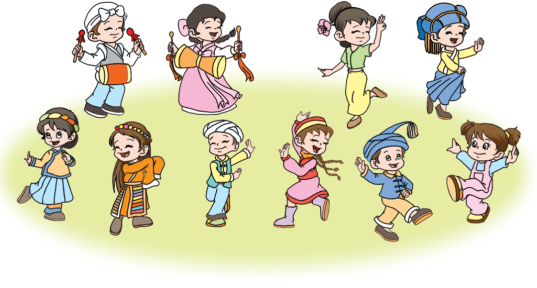 10占两个日字格，先写左边的1，再写右边的0。
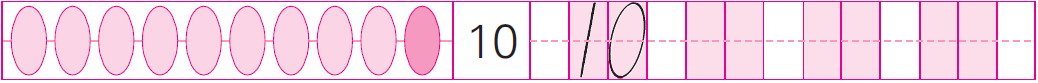 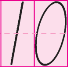 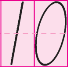 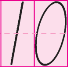 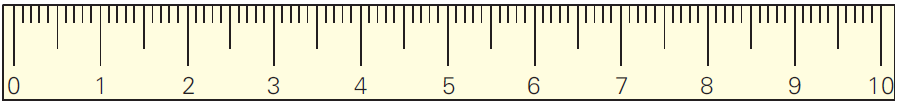 数出10根小棒，捆成一捆。
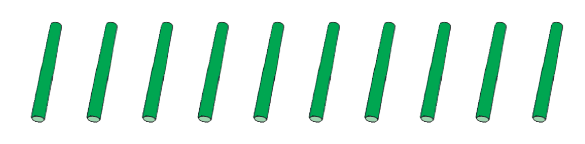 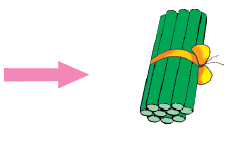 10个一是1个十
2
4
6
8
10
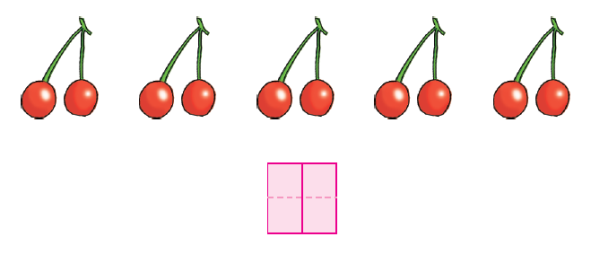 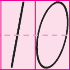 两个两个地数，数5次是10。
2
4
6
8
10
5
10
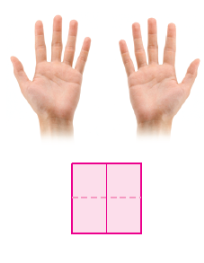 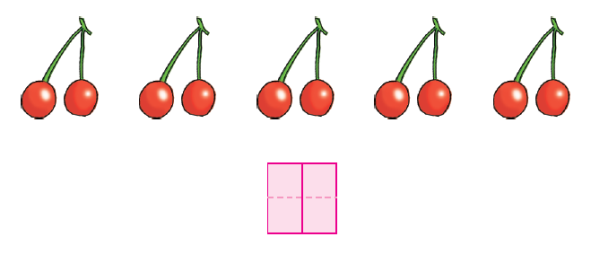 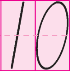 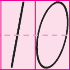 五个五个地数，数2次是10。
两个两个地数，数5次是10。
填一填，读一读
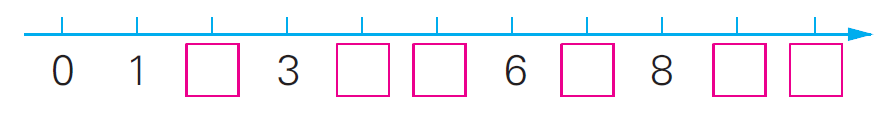 2
4
5
9
10
7
先从0写到10，再从大到小读一读。
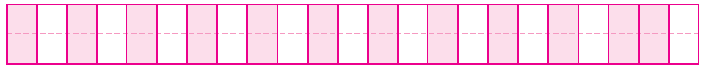 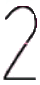 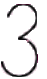 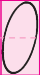 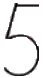 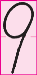 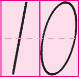 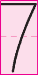 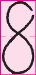 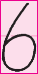 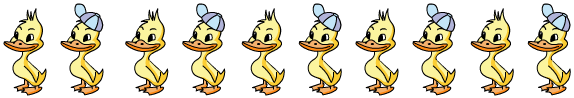 一共有（      ）只小鸭。
10
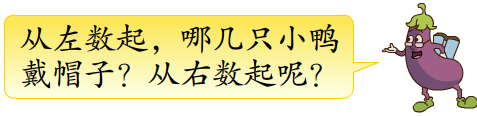 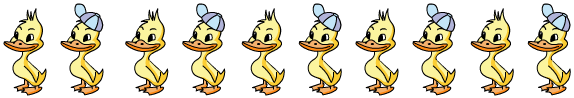 从左数起，第2只、第4只、第6只、第8只和第10只小鸭戴帽子。
从右数起，第1只、第3只、第5只、第7只和第9只小鸭戴帽子。
10是由“1”和“0”两个数字组成的，所以10是两位数。
1
在     里填上“＞”“＜”或“＝”。
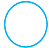 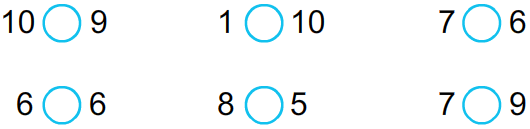 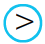 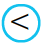 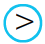 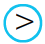 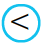 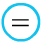 2
数一数，填一填
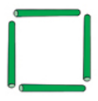 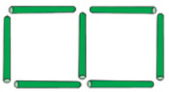 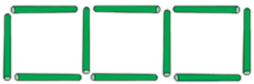 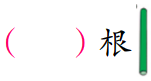 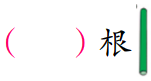 4
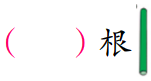 7
10
3
数一数，填一填
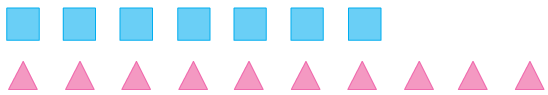 3
3
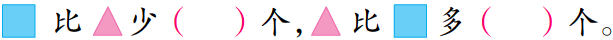